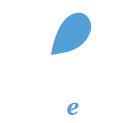 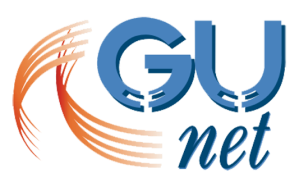 Ανάπτυξη ηλεκτρονικών μαθημάτων στην πλατφόρμα Open eClass
Εργαλεία Παρακολούθησης, Αξιολόγησης και Ανατροφοδότησης

Εισαγωγή στο εργαλείο «Εργασίες»
Γνωριμία με το εργαλείο «Εργασίες»
Το Εργαλείο «Εργασίες» επιτρέπει την ηλεκτρονική διαχείριση, υποβολή και βαθμολόγηση εργασιών.
[1]
Δυνατότητες για τους εκπαιδευτές
Παρέχει τη δυνατότητα στους εκπαιδευτές να αναρτήσουν τις εκφωνήσεις και τις προθεσμίες υποβολής των εργασιών του μαθήματος.
[2]
Δυνατότητες για τους εκπαιδευόμενους
Επιτρέπει στους εγγεγραμμένους εκπαιδευόμενους να υποβάλουν ηλεκτρονικά στην πλατφόρμα τις εργασίες εντός της ορισθείσας προθεσμίας και στη συνέχεια να δουν το βαθμό τους αφού τις βαθμολογήσει ο εκπαιδευτής.
[3]
Σημείωμα Αναφοράς
Copyright Ακαδημαϊκό Διαδίκτυο – Gunet 2015. «Ανάπτυξη Ηλεκτρονικών Μαθημάτων στην Πλατφόρμα Open eClass. Εργαλεία Παρακολούθησης, Αξιολόγησης και Ανατροφοδότησης.  Εισαγωγή στο Εργαλείο «Εργασίες». Έκδοση: 1.0. Αθήνα 2015. Διαθέσιμο από τη δικτυακή διεύθυνση: http://eclass.gunet.gr/courses/TELEGU497/ .
Σημείωμα Αδειοδότησης
Το παρόν υλικό διατίθεται με τους όρους της άδειας χρήσης Creative Commons Αναφορά, Μη Εμπορική Χρήση Παρόμοια Διανομή 4.0 [1] ή μεταγενέστερη, Διεθνής Έκδοση.   Εξαιρούνται τα αυτοτελή έργα τρίτων π.χ. φωτογραφίες, διαγράμματα κ.λ.π.,  τα οποία εμπεριέχονται σε αυτό και τα οποία αναφέρονται μαζί με τους όρους χρήσης τους στο «Σημείωμα Χρήσης Έργων Τρίτων».
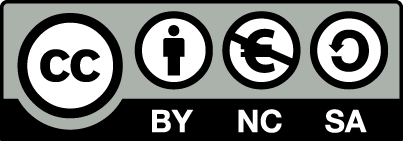 [1] http://creativecommons.org/licenses/by-nc-sa/4.0/ 

Ως Μη Εμπορική ορίζεται η χρήση:
που δεν περιλαμβάνει άμεσο ή έμμεσο οικονομικό όφελος από την χρήση του έργου, για το διανομέα του έργου και αδειοδόχο
που δεν περιλαμβάνει οικονομική συναλλαγή ως προϋπόθεση για τη χρήση ή πρόσβαση στο έργο
που δεν προσπορίζει στο διανομέα του έργου και αδειοδόχο έμμεσο οικονομικό όφελος (π.χ. διαφημίσεις) από την προβολή του έργου σε διαδικτυακό τόπο

Ο δικαιούχος μπορεί να παρέχει στον αδειοδόχο ξεχωριστή άδεια να χρησιμοποιεί το έργο για εμπορική χρήση, εφόσον αυτό του ζητηθεί.
Σημείωμα Χρήσης Έργων Τρίτων
Το Έργο αυτό κάνει χρήση των ακόλουθων έργων:
Εικόνα 1: School, Designed by Freepik. Free for commercial use with attribution. Freepik.com.
Εικόνα 2: Office, Designed by Freepik. Free for commercial use with attribution. Freepik.com.
Εικόνα 3: Workspace, Designed by Freepik. Free for commercial use with attribution. Freepik.com.